GeografiaSergio Zilli
cod: 006LE 
Corso di Laurea: Discipline storiche e filosofiche
a.a. 2019-2020
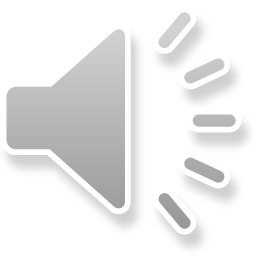 Presentazione n. 29 (con audio)
Geografia dello sviluppo
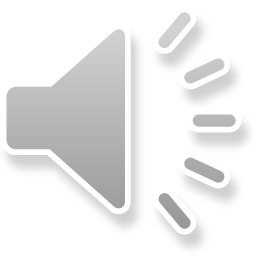 Geografia dello sviluppo
Sviluppo: insieme dei processi che determinano cambiamenti positivi nel benessere economico, nella sua distribuzione tra le classi sociali e nella qualità della vita degli abitanti e dei lavoratori

Sviluppo diverso da crescita (Una società che ha per obiettivo la crescita è come un individuo che ha come modello l'obesità - Luigi Pintor)

Sviluppo ha un limite ed è molto diversificato sulla Terra
Geografia studia i sistemi territoriali diversificati a seguito di un processo di sviluppo delle rispettive società in relazione ai rispettivi ambienti materiali (quindi diversità culturali)
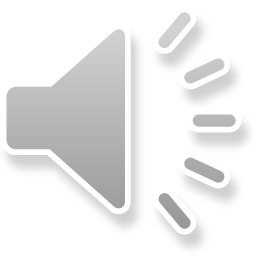 Geografia dello sviluppo
Due possibili approcci:
Ogni sistema socio-culturale ha un suo percorso di sviluppo diverso dagli altri 
 Diversità / complessità
Esiste un unico sviluppo, quello oggi dominante di impronta occidentale, cui tutti devono adeguarsi, rinunciando alle proprie specificità 
anomalie / scostamenti/ ritardi rispetto un percorso obbligato/ semplificazione

Paesi sviluppati vs. Paesi sottosviluppati o Primo vs. Terzo mondo / Nord del Mondo vs. Sud del mondo 

Rispetto diversità   riconoscimento e tutela della varietà culturale e ambientale
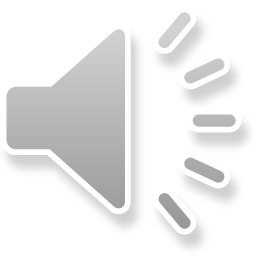 Geografia dello sviluppo
I geografi studiano le differenze di sviluppo da un luogo o da una regione all’altra e le conseguenze sociali dello sviluppo al fine di un miglioramento delle condizioni economiche, sociali e ambientali di una società. 
uso e gestione di risorse finanziarie/umane e naturali
Differenti scuole di pensiero
Sviluppo convenzionale vs. sviluppo sostenibile
Convenzionale: privilegia la crescita economica, in particolare nel breve periodo
Sostenibile: primato alla crescita economica e sociale senza compromettere le diversità culturali, le risorse naturali e le condizioni dell’ambiente in favore di un’eredità per le generazioni future
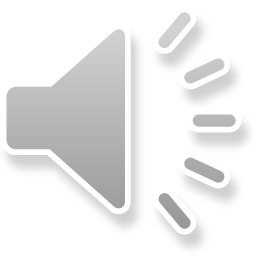 Indicatori
Economici

Socio demografici

Ambientali
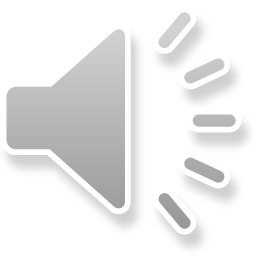 Indicatori economici
Prodotto interno lordo (PIL): valore complessivo monetario dei beni e dei servizi prodotti in un paese in un anno (PIL procapite= produzione media per persona)
Mostra le entrate ufficiali (non economi informale); offre una rappresentazione non differenziata; non considera i costi sociali e ambientali associati alle attività produttive)
Tasso di povertà: numero di persone povere sul totale della popolazione
Povertà assoluta: esclusione da bisogni umani fondamentali (acqua potabile, nutrizione, sanità, scuola, vestiario e riparo) 2016: 760 milioni persone (Italia, 1,7 milioni di famiglie, 5 milioni persone))
Povertà relativa: mancanza di un livello socialmente accettabile di risorse o di reddito rispetto ad altri all’interno di una determinata società
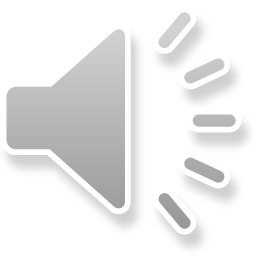 Indicatori socio demografici
Analizzano lo stato sociale della popolazione
Diffusione malattie
Alfabetizzazione
Nutrizione
Aspettativa di vita
Tasso di mortalità infantile
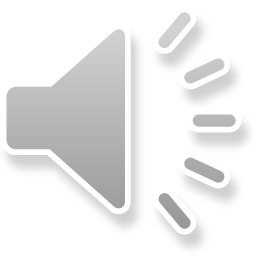 Indicatori ambientali
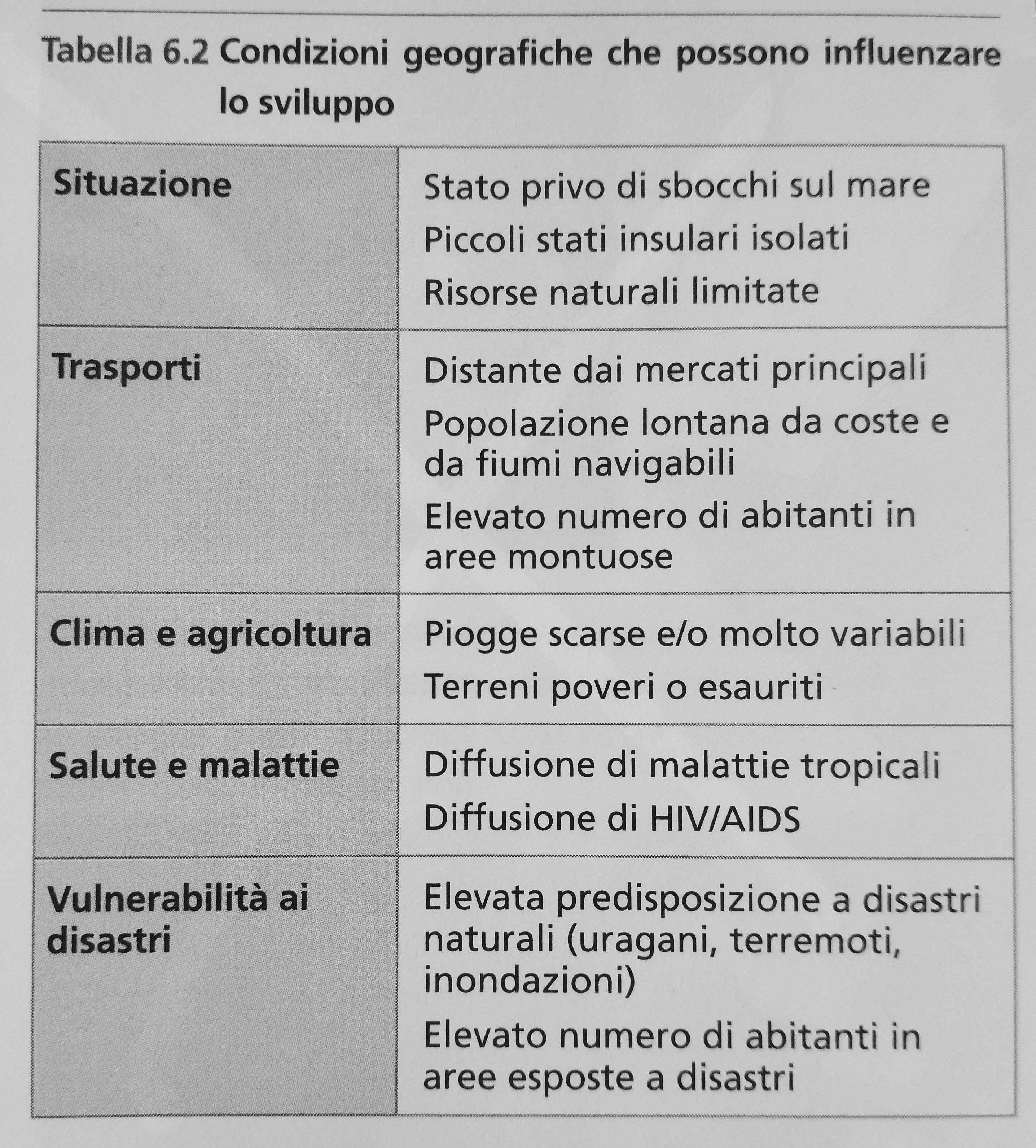 Introduzione recente (Conferenza di Rio 1992) a seguito di preoccupazione per l’impatto di problemi ambientali (inquinamento e biodiversità). Sviluppo di una serie di indicatori, molto ampia: agenda 21 https://www.un.org/esa/dsd/agenda21/res_agenda21_00.shtml 
Le differenze di sviluppo sono il risultato di condizioni diverse e interconnese, che comprendo anche condizioni geografiche, oltre a quelle economico-strutturali. Si parla al riguardo di «dotazione geografica del paese»
Però anche le condizioni istituzionali hanno peso
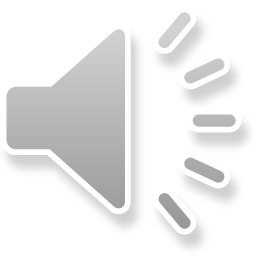